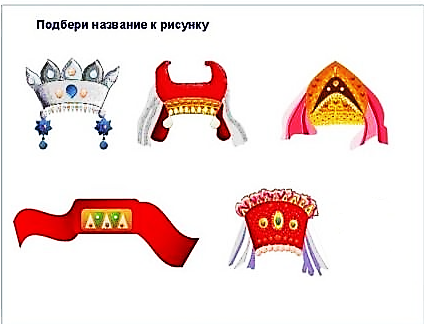 СОРОКА
КИЧКА 
ПОЗАТЫЛЕНЬ
КОКОШНИК
ВЕНЕЦ
ЛЕНТА-ПОВЯЗКА
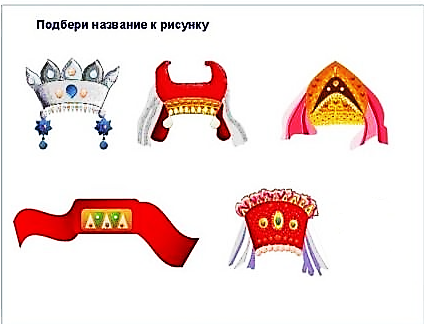 КИЧКА
ВЕНЕЦ
КОКОШНИК
ЛЕНТА-ПОВЯЗКА
СОРОКА